Class 6 – October 9(Still plenty of privacy and)Surviving the Mean Tweets of Montreal – Defamation in the internet Age
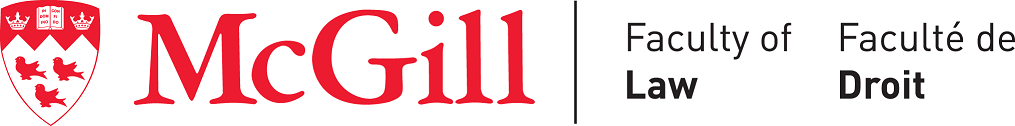 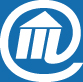 Admin Crap
Class ends at 5:10-5:15 today
News presentations – email me topic beforehand please
Jurisprudence presentations apologies
Paper topics…
Class 6
Essay topics “guidelines”
“Internet” = web, mobile, “things”
Law:
Me: You need it!
You: BUT there may not be any
Me: apply it from other areas, from offline
Focus!
4000-5000 words is really not a lot
Have a specific topic
Good to use specific examples and analyse
Class 6
[Speaker Notes: Focus – do you think it would make a good book? It’s too broad!]
Announcements
McGill Tech Law Meet and Greet Tuesday October 15, 2019 5:00 PM Thomson House
hackmcgill presents “TechTalks: Ethics in Tech” October 16, 2019 6:30 PM https://www.facebook.com/events/1128354030885953/
Leading in the era of Cybersecurity: Current threats in Canada & relevant career opportunities, Federal government cybersecurity centre rep
November 5, 4:45-5:45pm / ARTS W-215 Hall
Tuesday October 29, noon-1pm / 1041 @688 Sherbrooke
Class 6
[Speaker Notes: I’ll be there at both
Arvin / Pouyan care to explain??
Ethics in privacy and security]
In the News
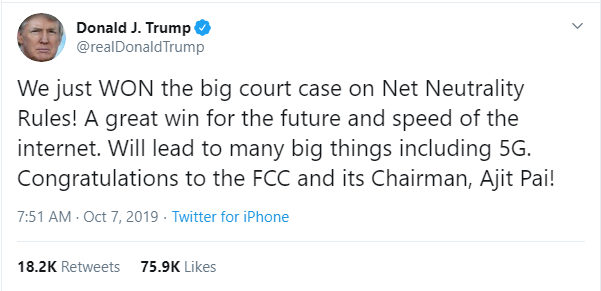 Class 6
In the News - jurisprudence
Glawischnig-Piesczek v Facebook 
CJEU October 3, 2019

Under EU law (the “E-commerce directive”), service providers have immunity, but a court can order the service provider to remove illegal content, even worldwide!
Class 6
[Speaker Notes: Thanks Michael for pointing this out]
PRIVACY (Cont.)
Class 6
Instructor Correction / Clarification!
Determination of “substantially similar” 
PIPEDA 26(2)(b):
The Governor in Council may, by order,…  if satisfied that legislation of a province that is substantially similar to this Part applies to an organization, a class of organizations, an activity or a class of activities, exempt the organization, activity or class from the application of this Part in respect of the collection, use or disclosure of personal information that occurs within that province

OPC role:
25 (1) The Commissioner shall, within three months after the end of each financial year, submit to Parliament a report concerning the application of this Part, the extent to which the provinces have enacted legislation that is substantially similar to this Part and the application of any such legislation.
Class 6
[Speaker Notes: Thanks to Michael for pointing this out
Governor in Council – PM and cabinet ministers]
Process for the Determination of "Substantially Similar" Provincial Legislation by the Governor in CouncilCanada Gazette August 3, 2002Industry Canada
“To begin the process, a province/territory or an organization, e.g., a credit reporting agency, can advise the Minister of Industry of the existence of provincial/territorial legislation (either in force or to come into force at a future date), which they believe is substantially similar to the federal law...”
Class 6
[Speaker Notes: Note Industry Canada now Innovation, Science and Economic Development Canada]
Process for the Determination of "Substantially Similar" Provincial Legislation by the Governor in CouncilCanada Gazette August 3, 2002Industry Canada
“In order to allow the Privacy Commissioner to carry out his mandate under subsection 25(1) of the PIPEDA, the Minister of Industry will inform the Privacy Commissioner of a request under subsection 26(2) when it is received, and will seek the Privacy Commissioner’s view as to whether the legislation is “substantially similar” to the PIPEDA”
Class 6
Privacy, the Internet and ISP Subscriber Info:R v. Spencer
Rohan Verma presentation
Class 6
[Speaker Notes: Anything to add?]
Spencer takeaway(s)
“The subject matter of the search was not simply a name and address of someone in a contractual relationship with Shaw. Rather, it was the identity of an Internet subscriber which corresponded to particular Internet usage.”
“ Recognizing that anonymity is one conception of informational privacy seems to me to be particularly important in the context of Internet usage.”
(para. 66) “intimate or sensitive activities being carried out online  Reasonable expectation of privacy in subscriber info (in this case at least…)
cf. R. v. Ward 2012 ONCA 660 (see paragraph 63 of Spencer)
Class 6
[Speaker Notes: Ward – » the expecation of privacy is there, but the Court held that just giving the name and address of a someone who accessed child pornography did not violate a privacy right, and ordered the info given. Bell (ISP) had Terms and a legitimate interest in not having people access this material]
Spencer other notes
24(2) CCRF  exclusion of evidence if its admission would bring administration of judgment into disrepute

PIPEDA not creating any new powers of S+S
Class 6
[Speaker Notes: Congrats to Rohan for recognizing point 1!]
Canadian private sector privacy laws What’s the guiding principle?
CONSENT
CONSENTEMENT
Class 6
[Speaker Notes: Pretty true for public sector as well  Quebec Act currently working on (ARTM), though more exceptions, i.e. required for gov’t dept business
We’ll see it as one of the 10 principles shortly
Cf. GDPR]
PIPEDA Consent
Guidelines for obtaining meaningful consent

“this document sets out practical and actionable guidance regarding what organizations should do to ensure that they obtain meaningful consent.”

Came “into force” (guidelines!) January 1, 2019
Class 6
Consent guidelines – 7 principles
Emphasize key elements
Allow individuals to control the level of detail they get and when
Provide individuals with clear options to say ‘yes’ or ‘no’
Be innovative and creative
Consider the consumer’s perspective
Make consent a dynamic and ongoing process
Be accountable: Stand ready to demonstrate compliance
Class 6
Canadian privacy / PI laws:What’s the point?
5 (1) Subject to sections 6 to 9, every organization shall comply with the obligations set out in Schedule 1.
(the 10 Principles)
PIPEDA
Class 6
[Speaker Notes: Limiting collection to what’s necessary for the functions
But note PIPEDA has “use and disclose”]
The 10 Principles
Principles Set Out in the National Standard of Canada Entitled Model Code for the Protection of Personal Information, CAN/CSA-Q830-96

“Fair Information Principles”
Class 6
The 10 Principles come to life!
The Privacy Policy




Let the games begin!
Class 6
Principle 1 – Accountability
An organization is responsible for personal information under its control and shall designate an individual or individuals who are accountable for the organization’s compliance with the following principles.
Class 6
Principle 2 – Identifying Purposes
The purposes for which personal information is collected shall be identified by the organization at or before the time the information is collected.
Class 6
Principle 3 – Consent
The knowledge and consent of the individual are required for the collection, use, or disclosure of personal information, except where inappropriate.
Class 6
Principle 4 – Limiting Collection
The collection of personal information shall be limited to that which is necessary for the purposes identified by the organization. Information shall be collected by fair and lawful means.
Class 6
Principle 5 – Limiting Use, Disclosure, and Retention
Personal information shall not be used or disclosed for purposes other than those for which it was collected, except with the consent of the individual or as required by law. Personal information shall be retained only as long as necessary for the fulfillment of those purposes.
Class 6
Principle 6 – Accuracy
Personal information shall be as accurate, complete, and up-to-date as is necessary for the purposes for which it is to be used.
Class 6
Principle 7 – Safeguards
Personal information shall be protected by security safeguards appropriate to the sensitivity of the information.
Class 6
[Speaker Notes: Remember this one for later]
Principle 8 – Openness
An organization shall make readily available to individuals specific information about its policies and practices relating to the management of personal information.
Class 6
[Speaker Notes: Sort of a trick question!]
Principle 9 – Individual Access
Upon request, an individual shall be informed of the existence, use, and disclosure of his or her personal information and shall be given access to that information. An individual shall be able to challenge the accuracy and completeness of the information and have it amended as appropriate.
Class 6
Principle 10 – Challenging Compliance
An individual shall be able to address a challenge concerning compliance with the above principles to the designated individual or individuals accountable for the organization’s compliance
Class 6
Update to privacy policies?
The Consent Guidelines say focus on:

what personal information is being collected;
with which parties personal information is being shared;
for what purposes personal information is collected, used or disclosed; and
what risks of harm or other consequences might come from any collection, use or disclosure of the information provided.

All in “Emphasize key elements” (guideline 1)
Class 6
[Speaker Notes: Recall the consent guidelines from earlier]
Emphasizing Key Elements
Class 6
(The office of) the privacy commissioner
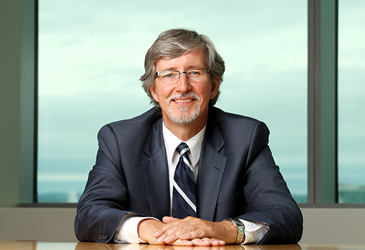 Class 5
[Speaker Notes: Daniel Therrien, commissioner since 2014, for a seven year term]
The Privacy Commissioner
S2. PIPEDA
“Commissioner” means the Privacy Commissioner appointed under section 53 of the Privacy Act.
53 (1) The Governor in Council shall, by commission under the Great Seal, appoint a Privacy Commissioner after consultation with the leader of every recognized party in the Senate and House of Commons and approval of the appointment by resolution of the Senate and House of Commons.
(2) [7-year term]
Currently Daniel Therrien, since June 2014
Class 5
What does the PC do?
Not much!
11 (1) An individual may file with the Commissioner a written complaint against an organization for contravening a provision of Division 1 or for not following a recommendation set out in Schedule 1.
(2) If the Commissioner is satisfied that there are reasonable grounds to investigate a matter under this Part, the Commissioner may initiate a complaint in respect of the matter.
12 (1) The Commissioner shall conduct an investigation in respect of a complaint, unless the Commissioner is of the opinion that
(a) the complainant ought first to exhaust grievance or review procedures otherwise reasonably available;
(b) the complaint could more appropriately be dealt with, initially or completely, by means of a procedure provided for under the laws of Canada, other than this Part, or the laws of a province; or
(c) the complaint was not filed within a reasonable period after the day on which the subject matter of the complaint arose.
Class 5
What is the result of these investigations?
Not much!
13 (1) The Commissioner shall, within one year after the day on which a complaint is filed or is initiated by the Commissioner, prepare a report that contains
(a) the Commissioner’s findings and recommendations;
(b) any settlement that was reached by the parties;
(c) if appropriate, a request that the organization give the Commissioner, within a specified time, notice of any action taken or proposed to be taken to implement the recommendations contained in the report or reasons why no such action has been or is proposed to be taken; and
(d) the recourse, if any, that is available under section 14.
Class 5
But wait, there’s more!
Still not much:

17.1 (1) If the Commissioner believes on reasonable grounds that an organization has committed, is about to commit or is likely to commit an act or omission that could constitute a contravention of a provision of Division 1 or 1.1 or a failure to follow a recommendation set out in Schedule 1, the Commissioner may enter into a compliance agreement, aimed at ensuring compliance with this Part, with that organization.
Class 5
But wait, there’s more!
Still not much:
18 (1) The Commissioner may, on reasonable notice and at any reasonable time, audit the personal information management practices of an organization if the Commissioner has reasonable grounds to believe that the organization has contravened a provision of Division 1 or 1.1 or is not following a recommendation set out in Schedule 1
19 (1) After an audit, the Commissioner shall provide the audited organization with a report that contains the findings of the audit and any recommendations that the Commissioner considers appropriate
Class 5
e.g. Investigation into Equifax Inc. and Equifax Canada Co.’s compliance with PIPEDA in light of the 2017 breach of personal information PIPEDA Report of Findings #2019-001 (April 2019)
Very detailed 150+ paragraphs
Many PIPEDA violations!
“recommend” “recommend” “recommend”…
“Equifax Canada has signed a compliance agreement committing to undertake a range of corrective measures … matters… resolved”
Class 6
e.g.2  Joint investigation of Facebook, Inc. by the Privacy Commissioner of Canada and the Information and Privacy Commissioner for British Columbia PIPEDA Report of Findings #2019-002 (April 2019)
Just as detailed
Just as many violations
FB chose not to follow recommendations
“The complaint against Facebook on each of the aspects of accountability, consent, and safeguards, is well-founded, and remains unresolved”
Class 6
To the courts!
14 (1) A complainant may, after receiving the Commissioner’s report or being notified under subsection 12.2(3) that the investigation of the complaint has been discontinued, apply to the Court  in respect of any matter in respect of which the complaint was made, or that is referred to in the Commissioner’s report, and that is referred to in clause 4.1.3, 4.2, 4.3.3, 4.4, 4.6, 4.7 or 4.8 of Schedule 1

16 The Court may, in addition to any other remedies it may give,
(a) order an organization to correct its practices in order to comply with sections 5 to 10;
(b) order an organization to publish a notice of any action taken or proposed to be taken to correct its practices, whether or not ordered to correct them under paragraph (a); and
(c) award damages to the complainant, including damages for any humiliation that the complainant has suffered.
Class 5
[Speaker Notes: NOTE – only AFTER the report of an investigation received, no “private right of action” directly to courts]
Ch-ching!
Damages under PIPEDA 16(c)
Landry v. Royal Bank of Canada, 2011 FC 687
Chitrakar v. Bell TV, 2013 FC 1103 (even exemplary damages):
”Privacy rights are being more broadly recognized as important rights in an era where information on an individual is so readily available even without consent. It is important that violations of those rights be recognized as properly compensable.”
A.T. V. Globe24h.com, 2017 FC 114  foreign application of PIPEDA, we’ll get back to this in our discussion of the RTBF
Class 5
[Speaker Notes: Landry - Not an internet case, but bank screwed up some personal data, court awarded damages based on PIPEDA violations
Chitraker - Over $20k! For Bell doing a credit check without asking
AT – 5k]
Fixing PIPEDA
Digital Privacy Act, Bill S-4
Assented to June 18, 2015
Lots of little tweaks to definitions
Some stupid details about consent and exceptions when you don’t need it
More stupid details about some exceptions when you can disclose PI to 3rd parties
BUT one very important thing…
Class 5
S-4: Mandatory Data Breach NotificationsA whole new Division 1.1
10.1 (1) An organization SHALL report to the Commissioner any breach of security safeguards involving personal information under its control if it is reasonable in the circumstances to believe that the breach creates a real risk of significant harm to an individual.
(3) Unless otherwise prohibited by law, an organization SHALL notify an individual of any breach of security safeguards involving the individual’s personal information under the organization’s control if it is reasonable in the circumstances to believe that the breach creates a real risk of significant harm to the individual.
Class 5
[Speaker Notes: Took THREE YEARS to have this part come into force
REAL RISK OF SIGNIFICANT HARM]
Significant harm
(7) “significant harm” includes bodily harm, humiliation, damage to reputation or relationships, loss of employment, business or professional opportunities, financial loss, identity theft, negative effects on the credit record and damage to or loss of property
Class 5
Breach of Security Safeguards Regulations SOR/2018-64
Contents of report to commissioner
Contents of notification to affected individual
Manner of individual notification – email, mail, phone, in person (?!), “other form of communication that a reasonable person would consider appropriate in the circumstances”
Keep records for 24 months
 models: Alberta PIPA, EU General Data Protection Regulation
Class 5
[Speaker Notes: Report contents – date, details of PI, how many affected, steps taken to reduce harm, plans to notify individuals
Notification contents – date, details, steps to reduce risk, steps individual can take, contact information of co. for more info – NOTICE that they can complain to OPC (Not anymore in final regs)]
OPC’s Guidance for Data Breach Notification
What you need to know about mandatory reporting of breaches of security safeguards

Basically a set of FAQs
Real Risk of Significant Harm (RROSH) guidance:
the sensitivity of the personal information involved in the breach;
the probability that the personal information has been, is being, or will be, misused.
Form to use in reporting to OPC
Class 5
Fixing PIPEDA – the Future
Hear it from the Commissioner himself!
Annual Report September 21, 2017 (Real fears, real solutions - A plan for restoring confidence in Canada’s privacy regime)

“The time has come for Canada to change its privacy protection model to ensure that, as in the U.S., EU and elsewhere, regulatory bodies can effectively protect the privacy rights of citizens by having powers that are commensurate with the increasing risks that new disruptive technologies pose for privacy.”
Class 5
PC’s Report 2017
Issue: “my Office cannot issue binding orders or impose administrative monetary penalties under the current law. We can merely make non-binding recommendations organizations can take or leave as they wish.”

“Consequently, we are proposing a model that emphasizes proactive enforcement and is backed by order-making authorities and administrative monetary penalties. ”
 Like the US and especially the EU (GDPR)
Class 5
PC’s Report 2017
My job in jeopardy?
“Few of us would like to go back to the pre-digital age, but no one has agreed to give away their privacy on the basis of 50-page privacy policies written in legalese most lawyers don’t understand. Canadians have told us privacy policies are broken and they want better information to exercise their right to give or withhold consent meaningfully”
But!
“In order to ensure that individuals are not left without a remedy, we think Parliament should consider creating some form of judicial redress, such as a private right of action for PIPEDA violations, whereby individuals can still turn to the courts in cases where the OPC does not proceed to investigate and produce a report of findings.”
Class 5
PC’s Report 2018
September 27, 2018
2017-18 Annual Report to Parliament on the Personal Information Protection and Electronic Documents Act and the Privacy Act

“TRUST BUT VERIFY: Rebuilding trust in the digital economy through independent, effective oversight”
Class 5
PC’s Report 2018
Commissioner’s Message:

(re Facebook Cambridge Analytica) “These issues also underscore deficiencies in Canada’s privacy laws that I and my predecessors have tried to draw attention to for years”
Class 5
PC’s Report 2018
Commissioner’s Message:
“Given the opaqueness of business models and the complexity of information flows in the age of data analytics, artificial intelligence (AI) and the Internet of Things, that regulator, my Office federally, should be authorized to inspect the practices of organizations even if a violation of law is not immediately suspected. Individuals are unlikely to file a complaint when they are unaware of a practice that may harm them.

In other words, trust but verify.”
Class 5
And he concludes…
“To sum up, recent events underscore the significant risks facing privacy protection in the digital age. Modern laws consistent with evolving international norms are urgently required if we are to provide Canadians with the protection they expect and deserve.”
Class 5
PC’s PIPEDA Report 2019
????????????
Previous reports were end of September, had combined Privacy Act and PIPEDA reports (last 3 years)
Privacy Act report made June 2019
PIPEDA report???
Class 5
[Speaker Notes: After the election I guess]
Fixing PIPEDA – the Future
Towards Privacy by Design: Review of the Personal Information Protection and Electronic Documents Act Report of the Standing Committee on Access to Information, Privacy and Ethics, February 2018

Was an important document
Proposed everything the Commissioner asked for, and more! (like a Right to be Forgotten)
Basically dead…
Class 5
Fixing PIPEDA – the future part II
Canada's Digital Charter: Trust in a digital world
Innovation, Science and Economic Development Canada May 2019

“Strengthening Privacy for the Digital Age”
Proposals to modernize the Personal Information Protection and Electronic Documents Act
Probably dead too…
Class 5
Privacy and National Security
1. Bill C-51 (Conservatives)
and
2. Bill C-59 (June 2017) An Act respecting national security matters royal assent June 21, 2019
Active cyber operations
Creates National Security and Intelligence Review Agency
Class 5
[Speaker Notes: Topic in and of itself, but worth mentioning
C-51 – Anti-terrorism act, government has lots of access to PI without oversight]
Defamation on the internet
Class 6
“That f**king b*tch called me a f**king b*tch on Twitter. I want to sue that f**king b*tch”
Class 6
Defining the terms - Defamation
“The act of harming the reputation of another by making a false statement to a third person…A false written or oral statement that damages another‘s reputation”
-Black’s Law Dictionary

Libel vs. Slander
“defamatory words in a newspaper or in a broadcast shall be deemed to be published and to constitute libel” (s. 2, Libel and Slander Act, R.S.O. 1990, c. L.12.)
Class 6
[Speaker Notes: Highlighted the important words – harming reputation, false statement, 3rd person. HOWEVER “false statement” part spoiler re Quebec
Libel written, slander spoken. On the internet it will always be libel
PUBLISHED]
Remember…
“Just because it happens on the internet, it doesn’t mean the law doesn’t apply”

- Your instructor, every media interview he’s ever done
Class 6
[Speaker Notes: Point – many cases we’ll see are not internet based, but still apply]
PRELIMINARY MATTERS AGAIN:The Anonymous (?) Internet Poster
Class 6
The Anonymous(?) Internet Poster
Recall from Class 3:

Internet Protocol (IP) Address:
xxx.xxx.xxx.xxx (IPv4)
Where xxx = #(0,255)

Norwich Orders
Class 6
Norwich Orders
Plaintiff seeks information from an innocent 3rd party 

Plaintiff must show a bona fide claim 
3rd party somehow involved in the acts complained of (even if not bearing any fault)
3rd party is only practical source of information
3rd party can be indemnified for costs 
Whether the interests of justice favour ordering disclosure
Class 6
[Speaker Notes: Same criteria I put up in Class 3]
Norwich orders – finding the Ds
Copyright Cases
Defamation Cases
Need subscriber info from an ISP

- Generally have the IP address already from technological means
 Need lots more info than the IP address, and from different “innocent” third parties:
Names and emails (and other contact info) of anonymous people who create accounts(or not) and / or comment 
IP address when account created, or comment made
Class 6
Norwich orders – defamation cases
York University v. Bell Canada Enterprises, [2009] 99 OR (3d) 695
Warman v. Wilkins Fournier 2009-2011
Morris v. Johnson, 2011 ONSC 3996
Olsen v. Facebook Inc., 2016 NSSC 155
Class 6
[Speaker Notes: This was the list I put up in Class 3, ow let’s look at them]
ACTUAL CLASS ENDED HERE
Class 6
FIN
Class 6